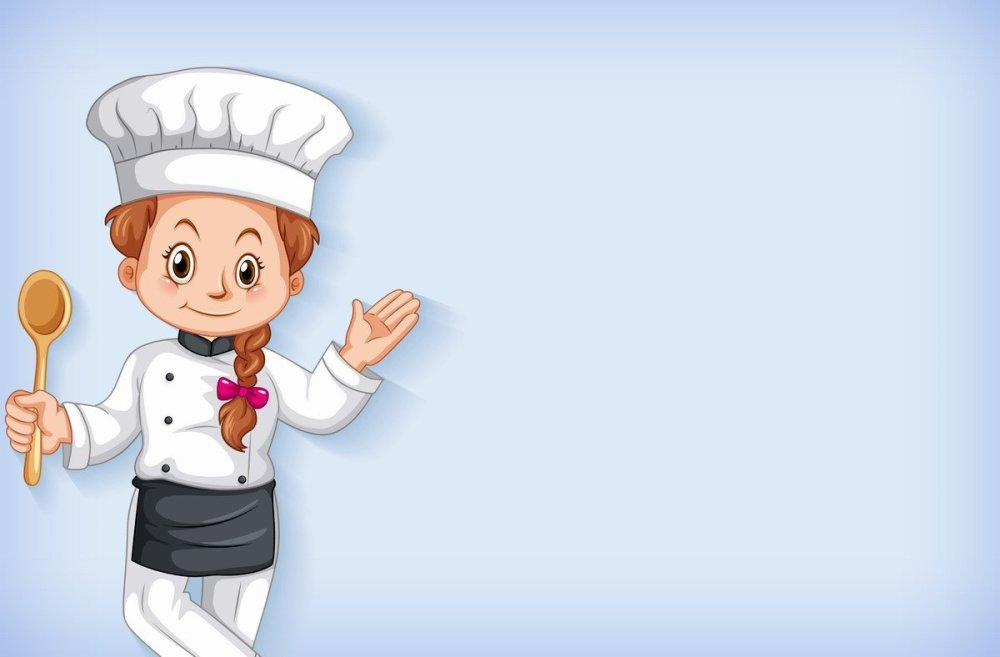 Муниципальное автономное общеобразовательное учреждение«Средняя общеобразовательная школа – сад № 10» города Когалыма  (МАОУ «Школа – сад № 10»)
Горячий завтрак
«Школьная карбонара»
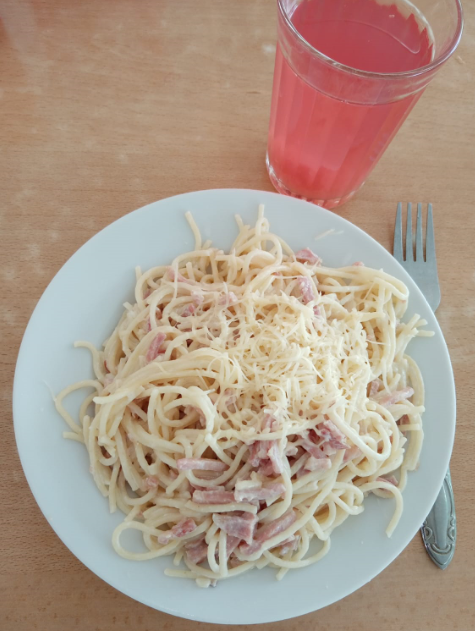 Муниципальное автономное общеобразовательное учреждение«Средняя общеобразовательная школа – сад № 10» города Когалыма  (МАОУ «Школа - сад  № 10»)
Всем нашим школьникам полюбилась «Школьная карбонара».
Сегодня мы хотим рассказать Вам технологию приготовления горячего завтрака «Школьная карбонара».
Надо отметить, что подготовка сырья к производству блюда производится в соответствии со «Сборником рецептур блюд и кулинарных изделий  для предприятий общественного питания при общеобразовательных школах 2004г.» на основании технико-технологической карты №65.
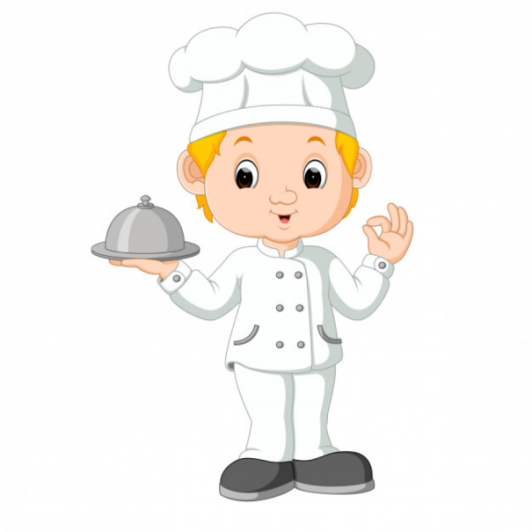 Муниципальное автономное общеобразовательное учреждение«Средняя общеобразовательная школа – сад № 10» города Когалыма  (МАОУ «Школа - сад  № 10»)
Для приготовления блюда (на 10 порций) понадобится:
макароны отварные (спагетти) – 1,8 кг

Для соуса карбонара:
масло сливочное – 54 г
сыр твердый – 150 г
сливки – 900 г
ветчина – 580 г
соль – 9 г
сыр на посыпку – 100 г
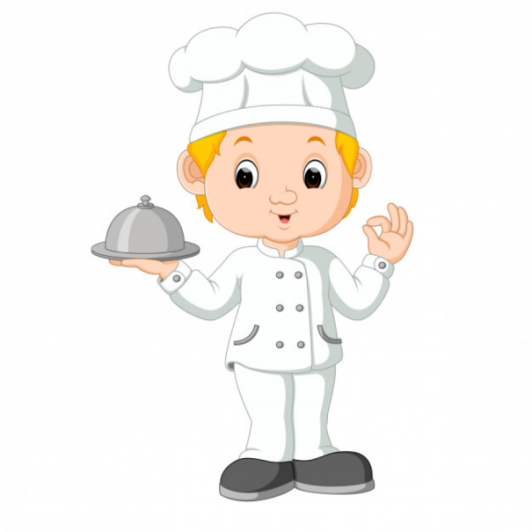 Муниципальное автономное общеобразовательное учреждение«Средняя общеобразовательная школа – сад № 10» города Когалыма  (МАОУ «Школа - сад  № 10»)
Макаронные изделия (спагетти) закладываем в кипящую при температуре 1000С подсоленную воду и варим в большом количестве (6-7 л на 1 кг) 9-12 минут. 
В  процессе варки изделия набухают, впитывают воду, в результате чего масса увеличивается в 3 раза, в зависимости от сорта.
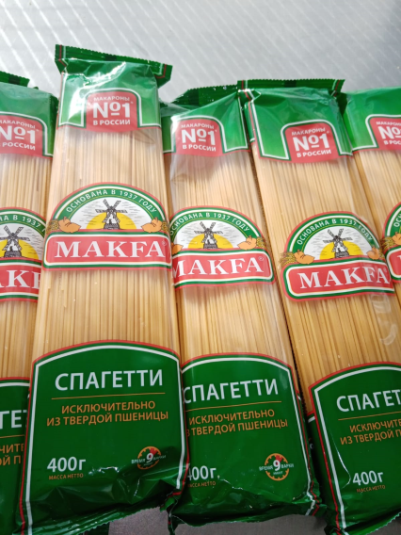 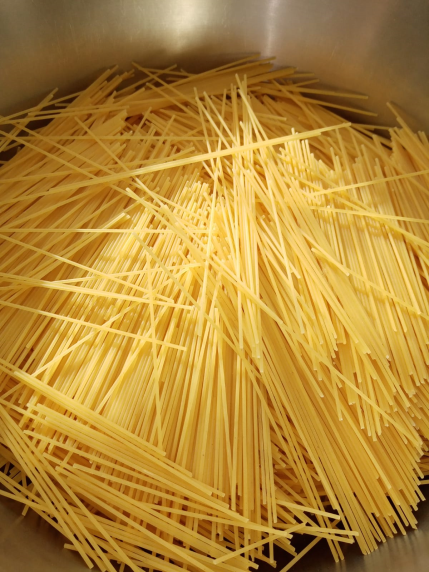 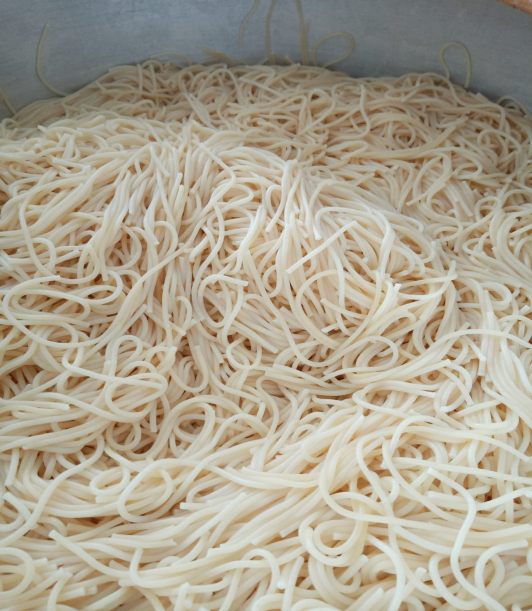 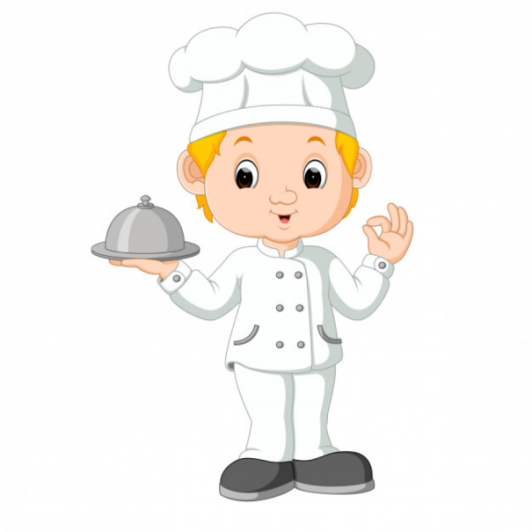 Муниципальное автономное общеобразовательное учреждение«Средняя общеобразовательная школа – сад № 10» города Когалыма  (МАОУ «Школа - сад  № 10»)
2. Варим спагетти 
9-12 минут (в зависимости от сорта)
1. Закладываем макаронные изделия (спагетти)
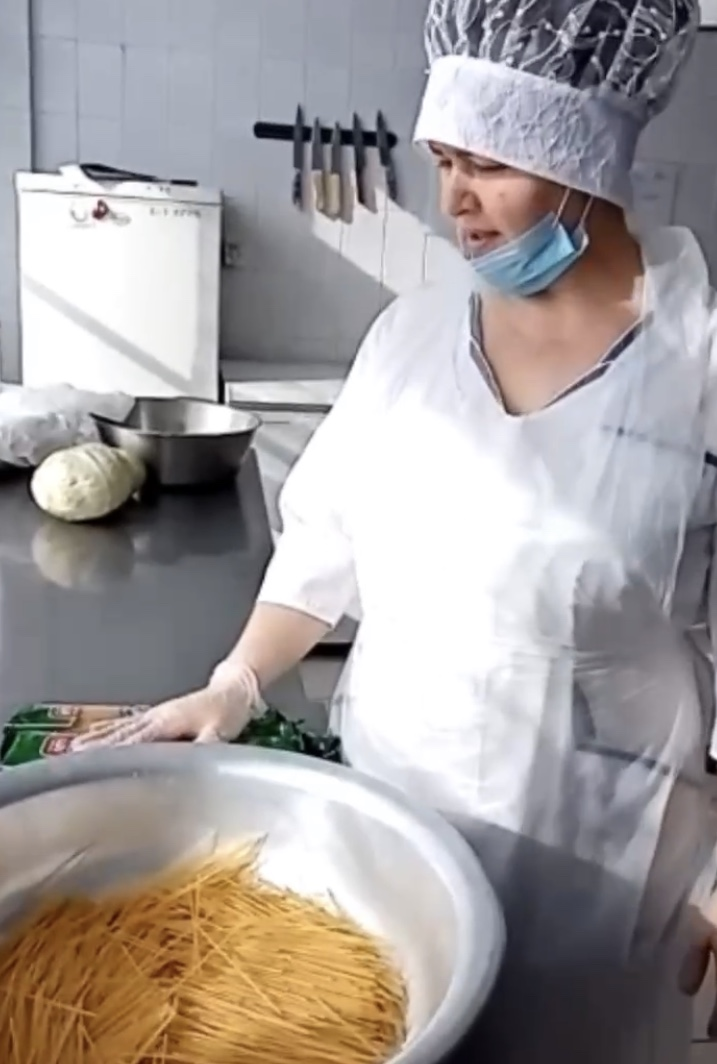 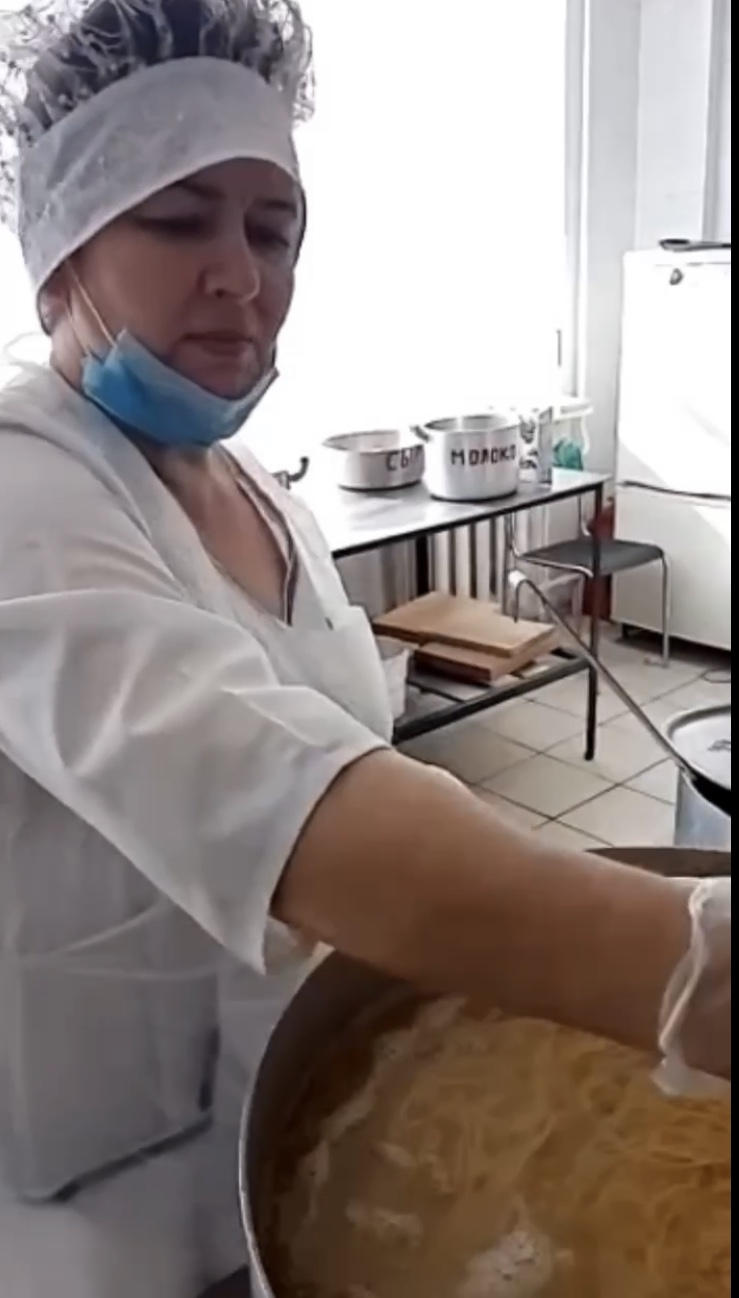 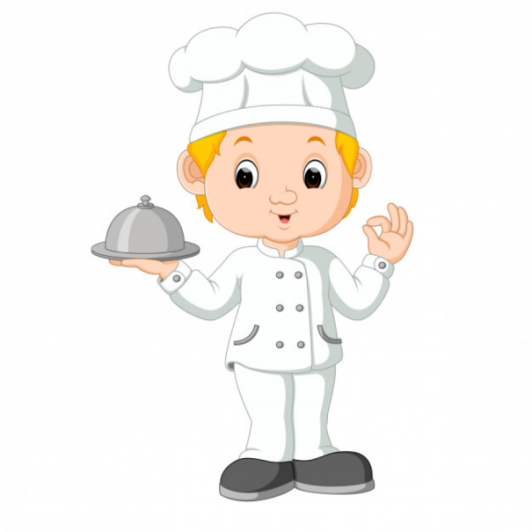 Муниципальное автономное общеобразовательное учреждение«Средняя общеобразовательная школа – сад № 10» города Когалыма  (МАОУ «Школа - сад  № 10»)
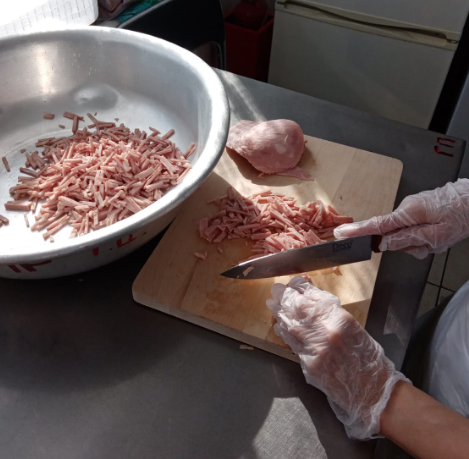 Готовим соус:
Ветчину нарезаем тонкими брусочками. 
На сковороде разогреваем на среднем огне сливочное масло. 
Ветчину выкладываем на сковороду и тушим на умеренном огне до румяной корочки, периодически помешивая.
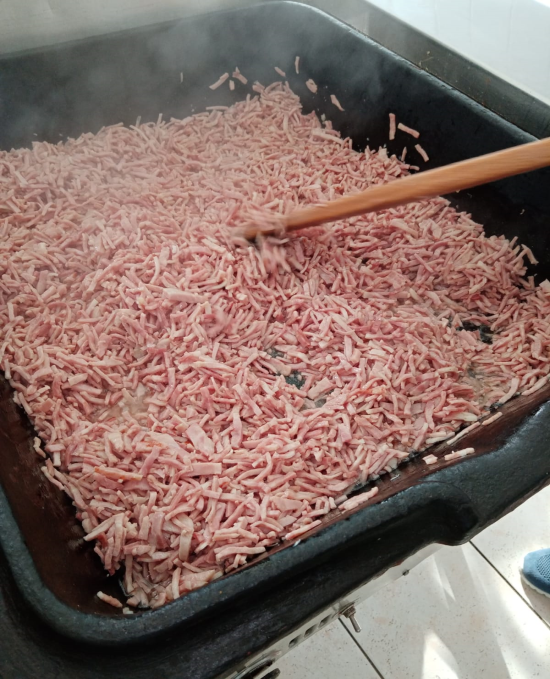 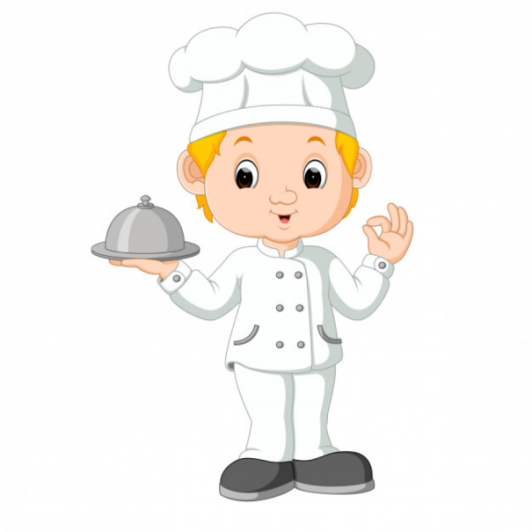 Муниципальное автономное общеобразовательное учреждение«Средняя общеобразовательная школа – сад № 10» города Когалыма  (МАОУ «Школа - сад  № 10»)
3. Нарезаем и тушим ветчину
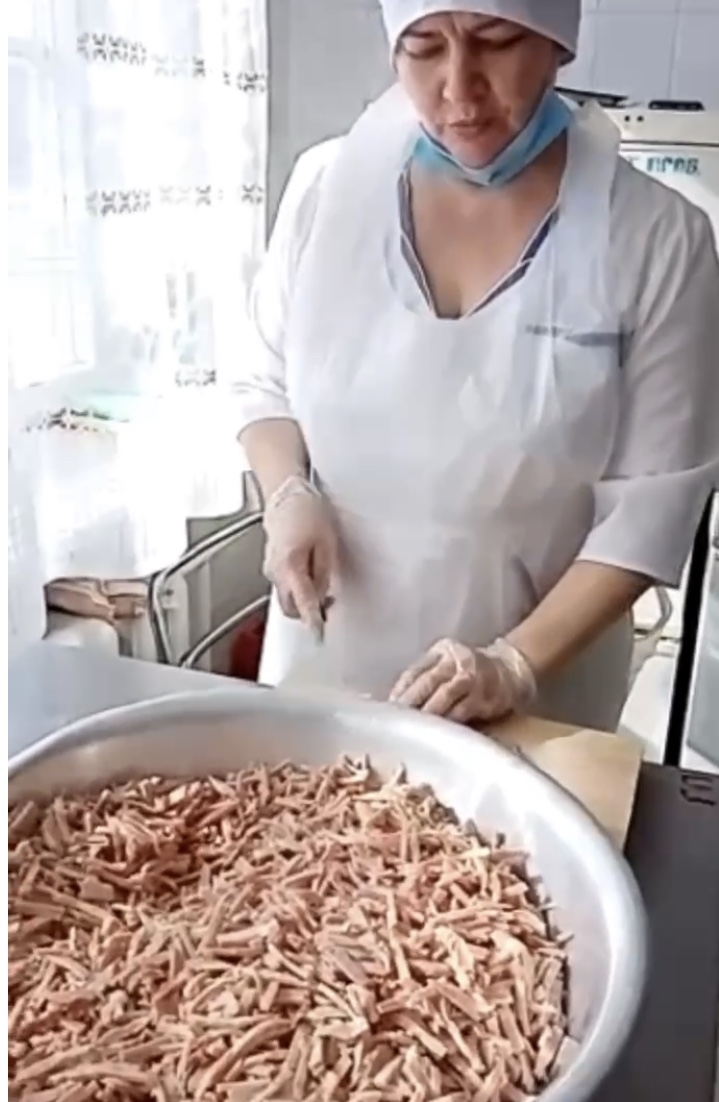 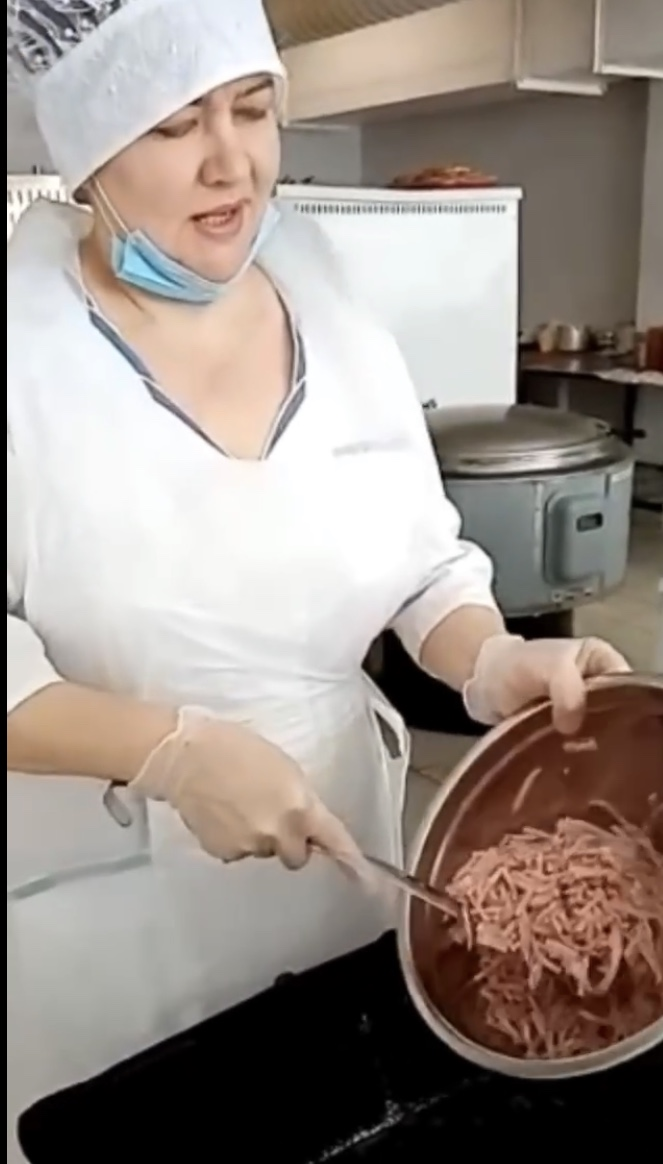 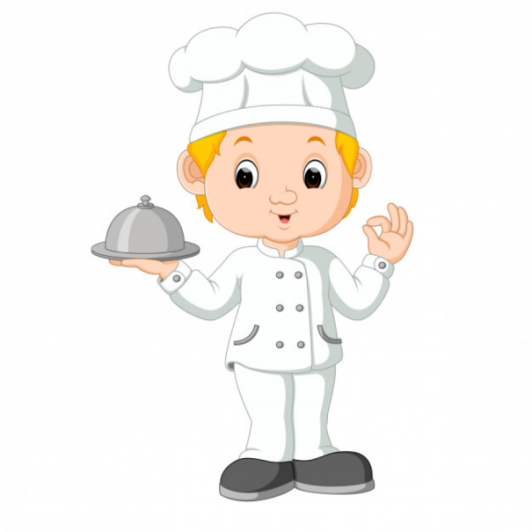 Муниципальное автономное общеобразовательное учреждение«Средняя общеобразовательная школа – сад № 10» города Когалыма  (МАОУ «Школа - сад  № 10»)
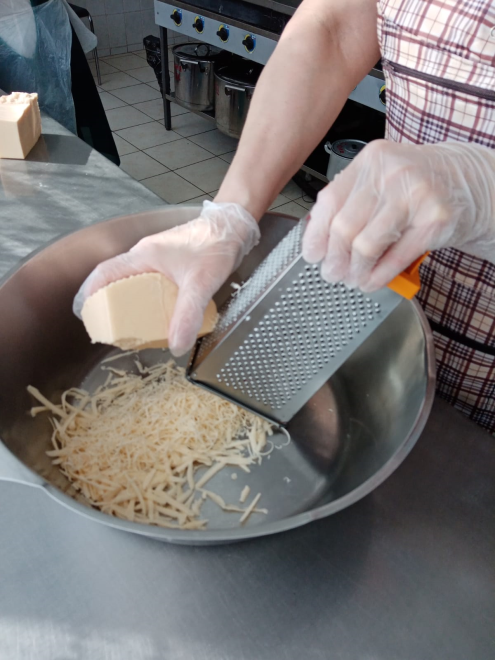 Сыр натираем на мелкой терке. 
К сливкам добавляем сыр и соль, затем перемешиваем. 
На сковороду к ветчине добавляем соус из сливок и сыра, перемешиваем. 
Сваренные макаронные изделия откидываем на сковороду к соусу. Активно перемешиваем пасту, чтобы соус равномерно распределился по всей пасте.
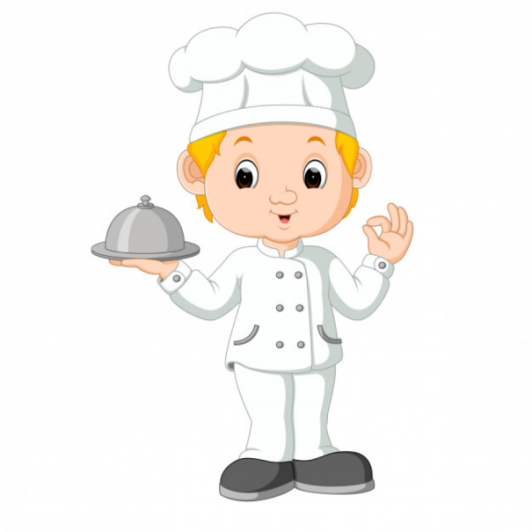 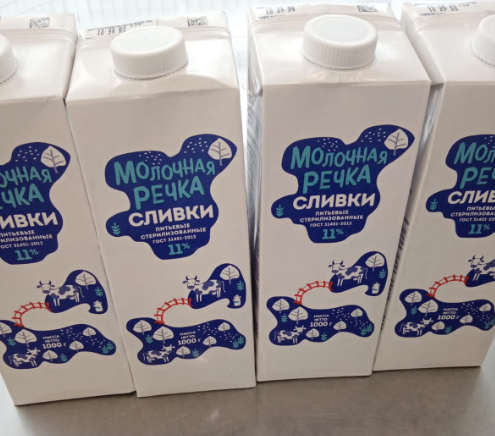 Муниципальное автономное общеобразовательное учреждение«Средняя общеобразовательная школа – сад № 10» города Когалыма  (МАОУ «Школа - сад  № 10»)
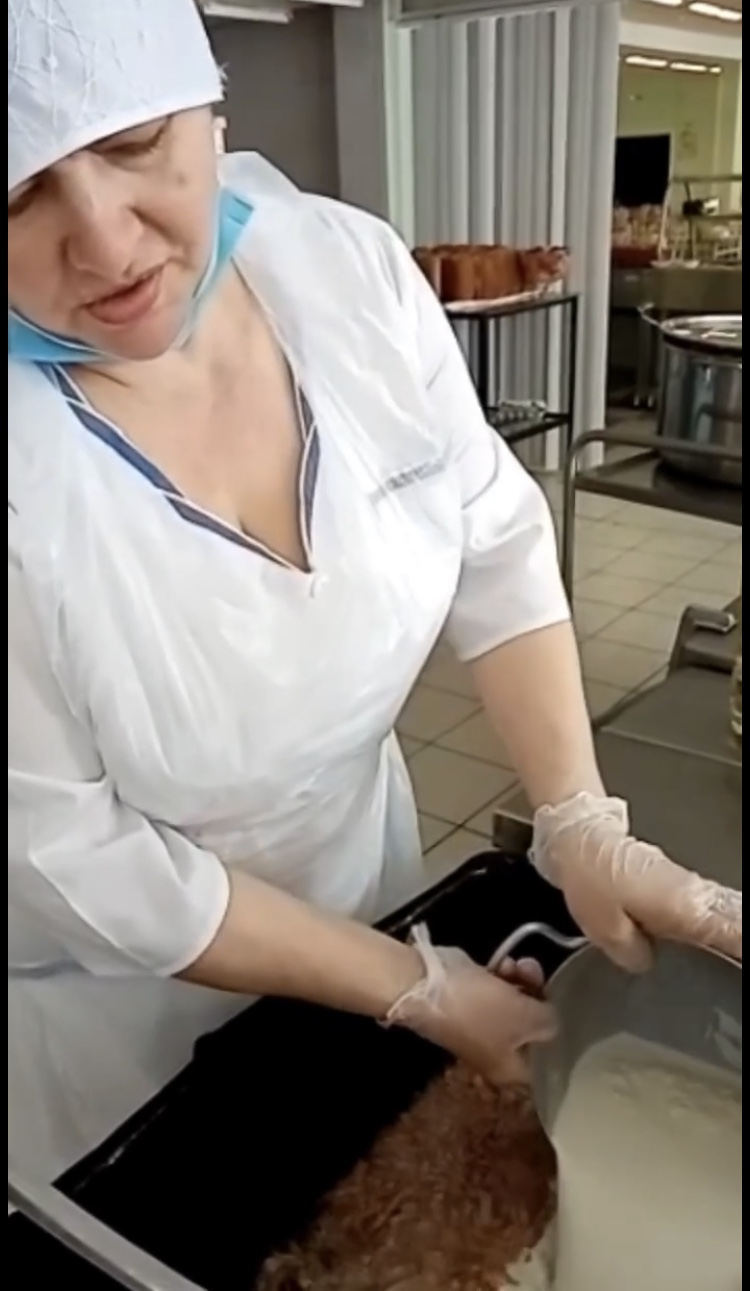 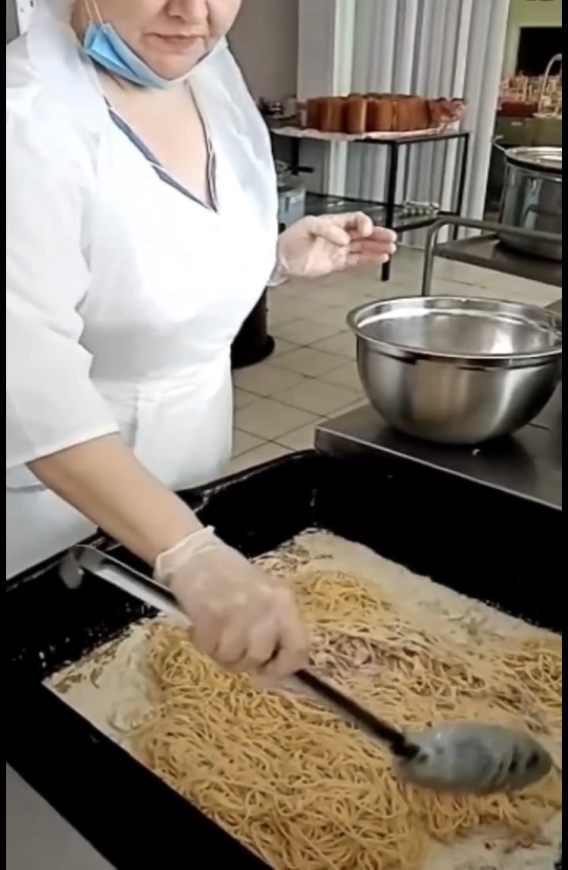 4. Натираем сыр на мелкой терке.
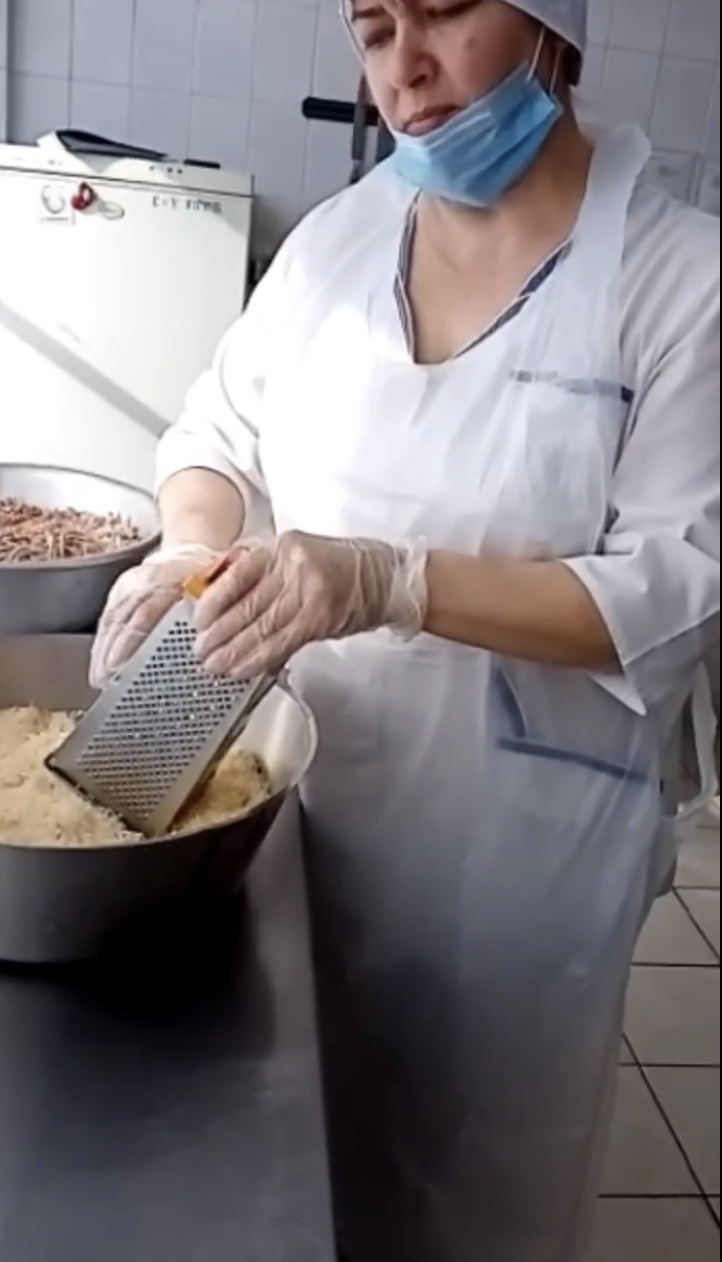 5. Добавляем к ветчине соус из сливок и сыра. Активно перемешиваем пасту 
с макаронными изделиями.
Муниципальное автономное общеобразовательное учреждение«Средняя общеобразовательная школа – сад № 10» города Когалыма  (МАОУ «Школа - сад  № 10»)
6. Прогреваем 3-4 минуты при постоянном помешивании. Подаём пасту сразу, посыпав тертым сыром.
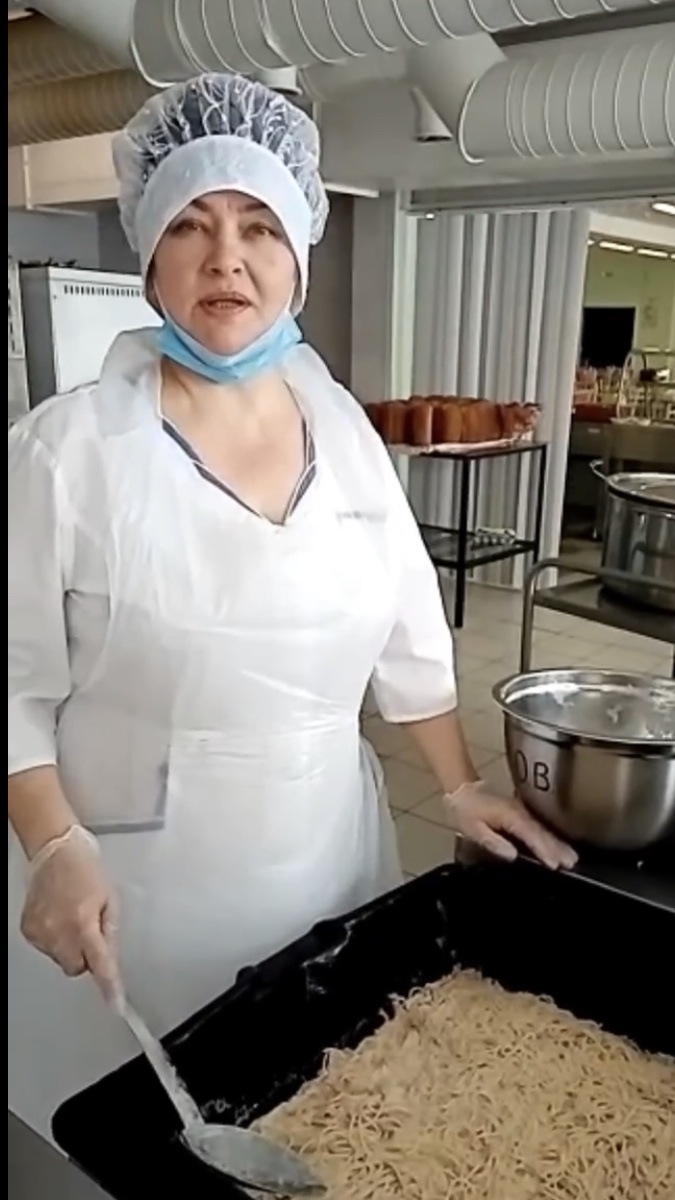 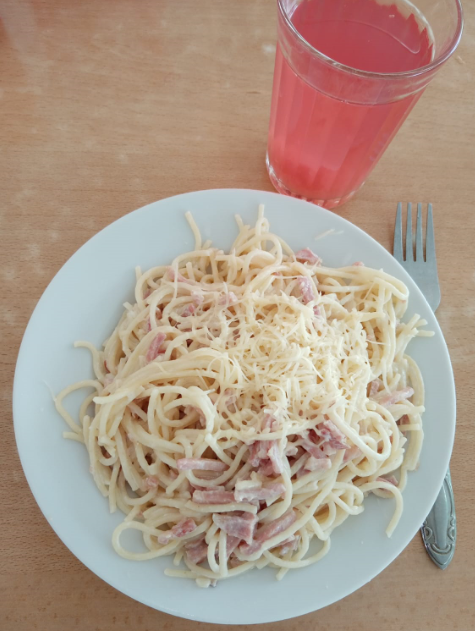 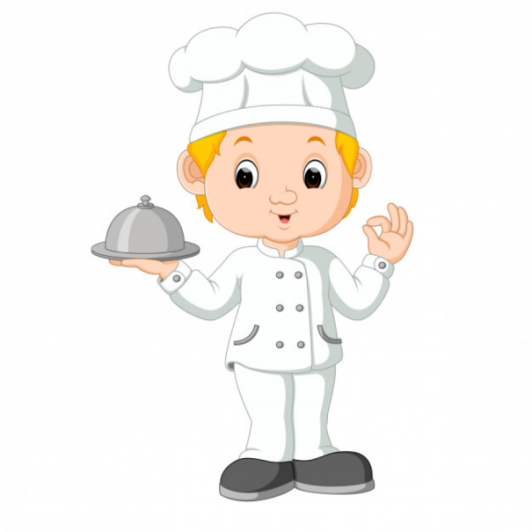 Приятного аппетита!